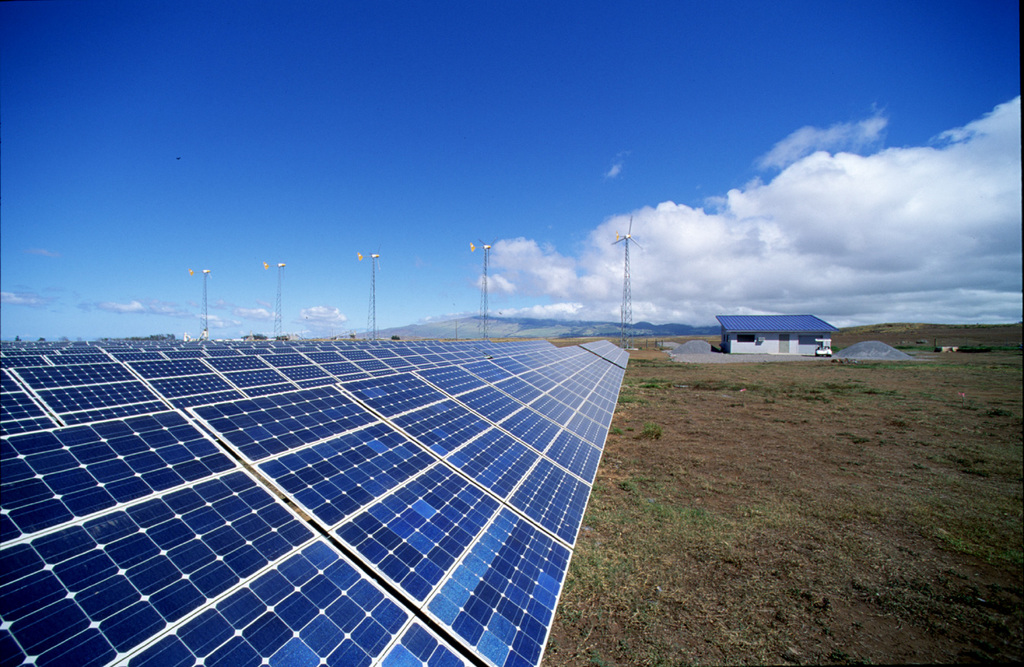 以適當科技與風險評估的角度來看太陽能系統
指導老師:林聰益班級:車輛三甲
學號:49915114
姓名:葉建宏
目錄
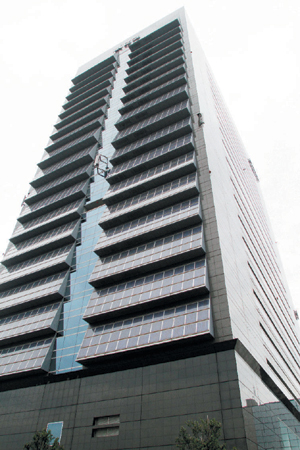 一、太陽能
二、太陽能應用
三、太陽能熱水器
四、太陽能熱水器與傳統熱水器比較
五、太陽能熱水器優點
六、太陽能熱水器缺點
七、結論
八、參考文獻
太陽能
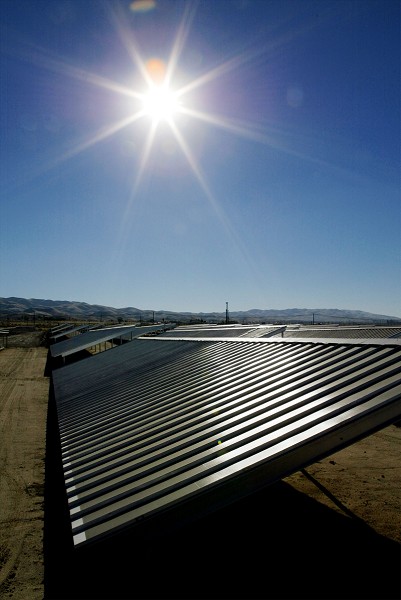 太陽所產生的光和熱，是帶給地球多采多姿生態的原動力。
太陽能一般指太陽光的輻射能量。
太陽能的利用有光熱轉換和光電轉換兩種方式。
太陽能應用
太陽能的科技，應用甚廣。例如太陽能的計算機、手錶、太陽能熱水器，在市面上很普遍。 另外，利用太陽能來驅動的太陽屋，在外國亦可見到不少。太陽能的應用在節約燃料和改善生活等方面都有成效。
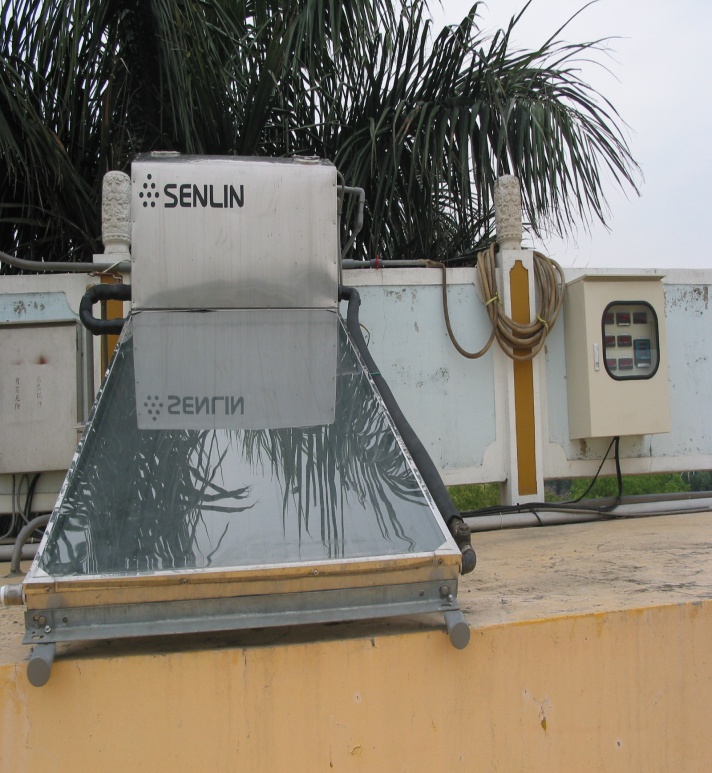 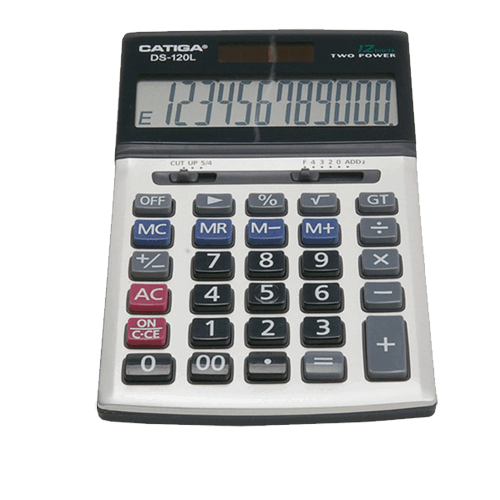 太陽能熱水器
太陽能熱水系統是利用太陽能集熱器，收集太陽輻射能把水加熱的一種裝置，是目前太陽熱能應用發展中最具經濟價值、技術最成熟且已商業化的一項應用產品。

可分為自然循環式與強制循環式兩種。由於太陽能的不穩定性，此系統必須有輔助熱源。自然循環式太陽能熱水器，一般都使用於家庭；強制循環式則應用於學校宿舍、醫院、游泳池或工廠。
太陽能熱水系統由四個主要元件：
一、集熱器
二、熱水保溫桶
三、輔助加熱器
四、自動控制系統
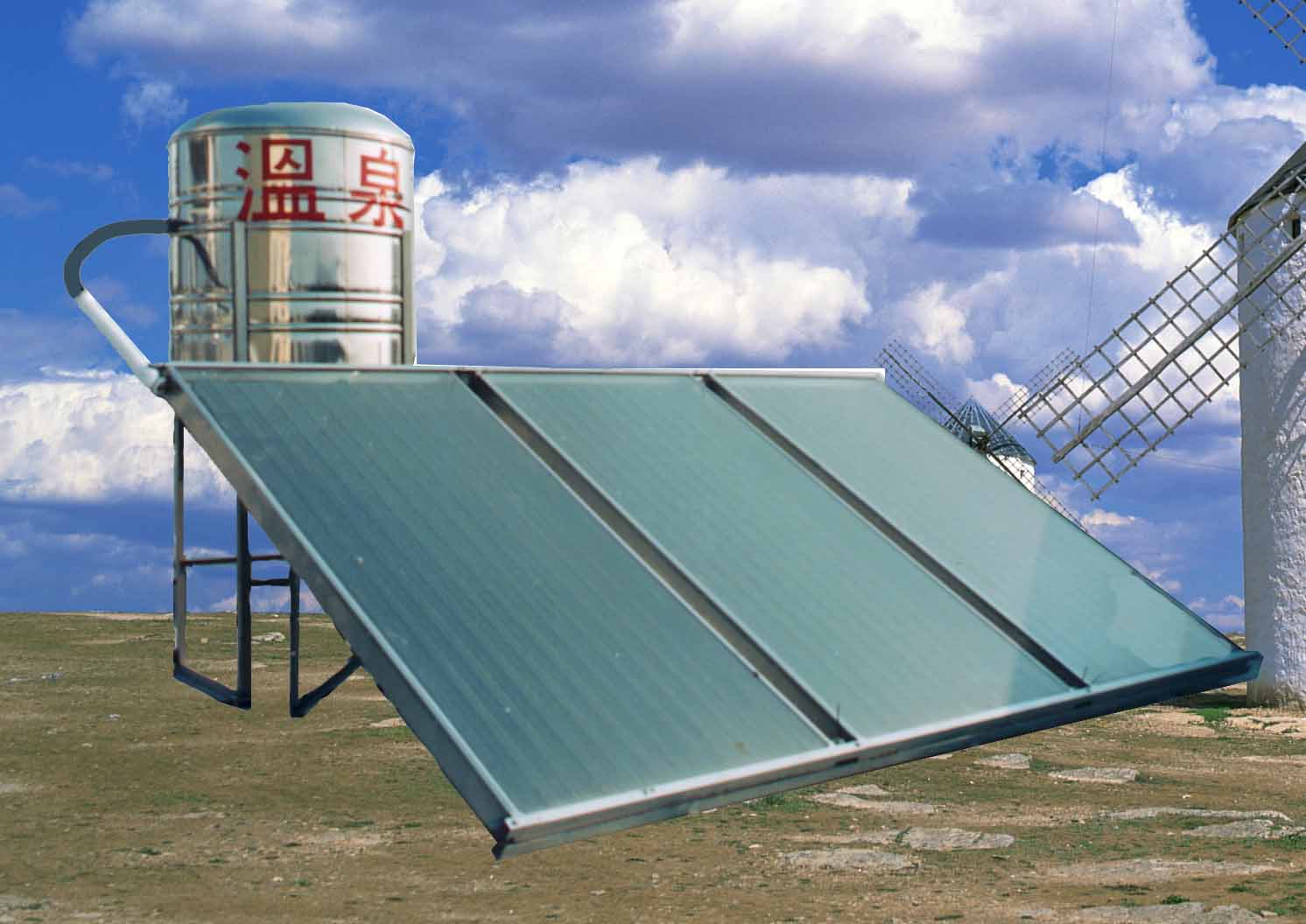 太陽能熱水器
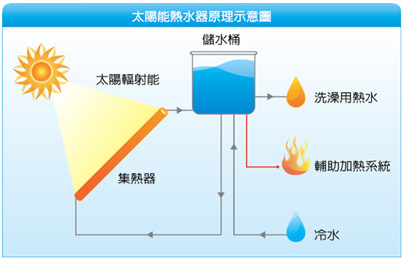 太陽能熱水器與傳統熱水器比較
(1)從安全面來看：太陽能熱水器沒有瓦斯氣爆與一氧化碳中毒的危險；也沒有電線走火與瞬熱爆炸的危險。

(2)從經濟面來看：太陽能熱水器利用太陽無限的能源，提供了免費的熱水給我們使用；節省了燃料費用的支出。

(3)從環保面來看：太陽能熱水器減少了石化能源的消耗，並且抑制了二氧化碳的排放。
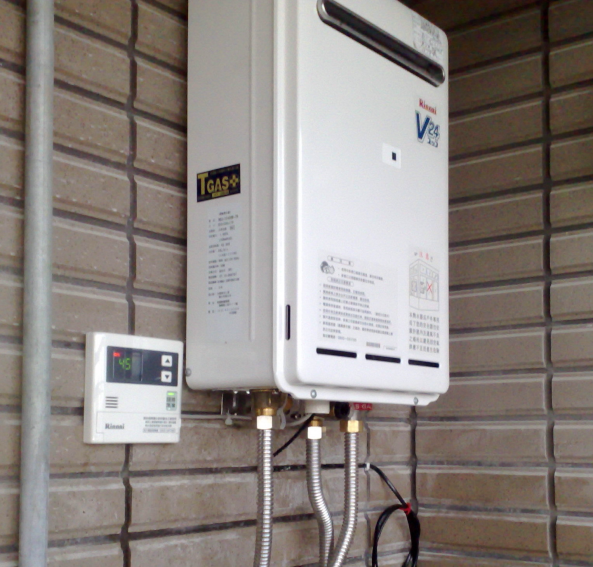 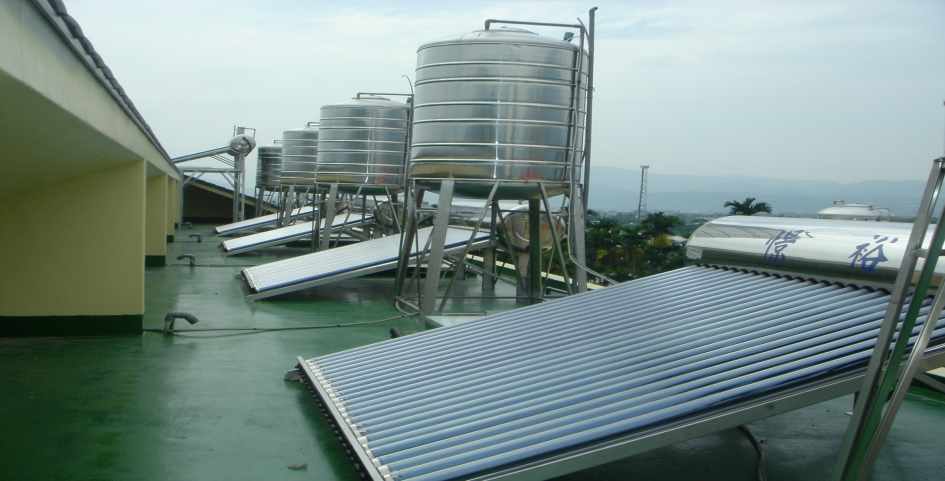 太陽能熱水器優點
一、環保效益：
    比使用石化燃料製造熱水，更能減少對環境的污染。
二、節約能源：
    太陽能是屬於每個人之能源，只要有場地與設備任何人均可使用。　
三、安全：
    操作簡單、安全性高，不像使用瓦斯有爆炸或中毒之危險。　
四、不佔空間：
    太陽能熱水器裝在屋頂或屋外，不會佔用室內空間。　　
五、具經濟效益：
    使用太陽能熱水器，可減少電費或瓦斯費支出。
六、能源不中斷：
    能源來自大自然，不必擔心電熱水器失效及沒瓦斯等問題。
太陽能熱水器缺點
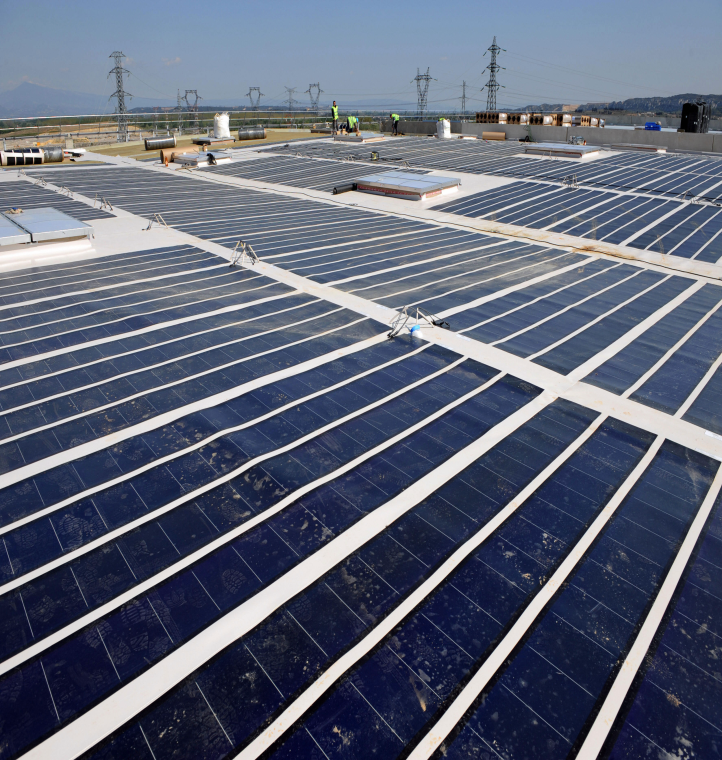 一、安裝成本高

二、條件限制多　　太陽能熱水器需加裝在　　１．頂樓部份　　２．南方不得有遮蔽物　　３．水質需在優良或良好
三、長時間陰雨或是日照度不足時，需使用輔助加  
         熱。
結論
太陽能將是長久可以利用的能源，提高轉換效率，可以不斷的降低成本與提高普及率，當然不斷的研發與政府的投入是關鍵，除了電能轉換外，相信未來太陽能還有很多應用的空間。
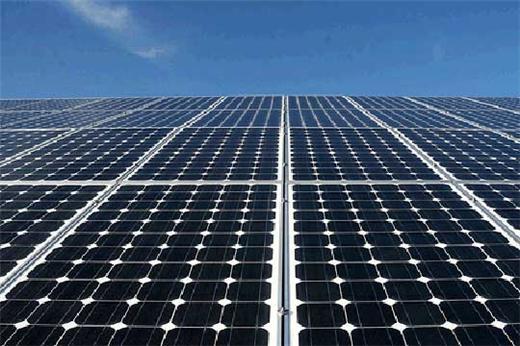 參考文獻
太陽能：http://content.edu.tw/primary/nature/ph_hs/phnet/overview/g1/l217-1.htm
太陽能熱水器：http://tw.knowledge.yahoo.com/question/question?qid=1610010908645
太陽能熱水器與傳統熱水器的比較： http://tw.knowledge.yahoo.com/question/question?qid=1009122204482